Learning map – How’s the weather?
Stage 2 – Korean
NSW Department of Education
Learning map – How’s the weather?
Stage 2
Weather forecast
Weather
Locations and activities
Sentence building
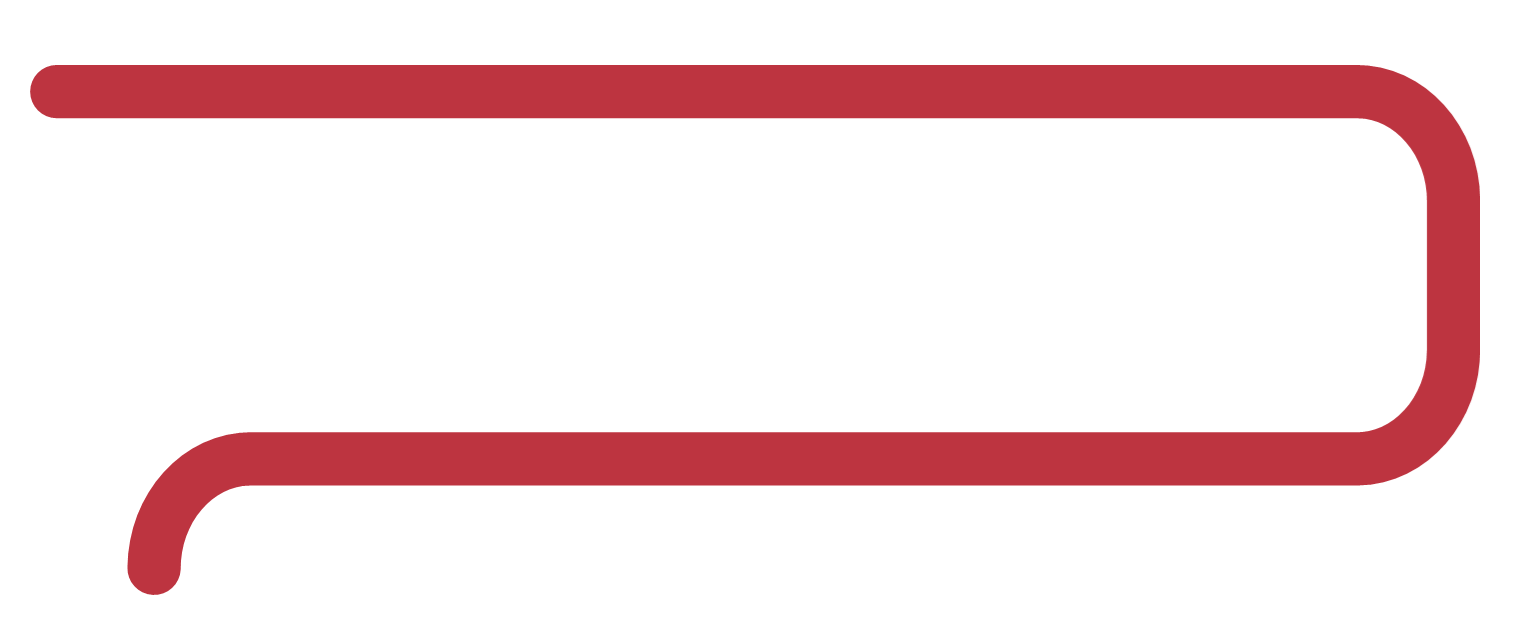 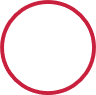 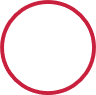 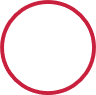 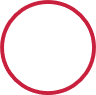 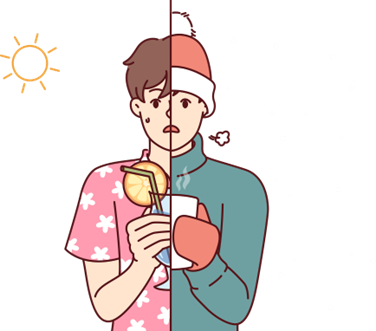 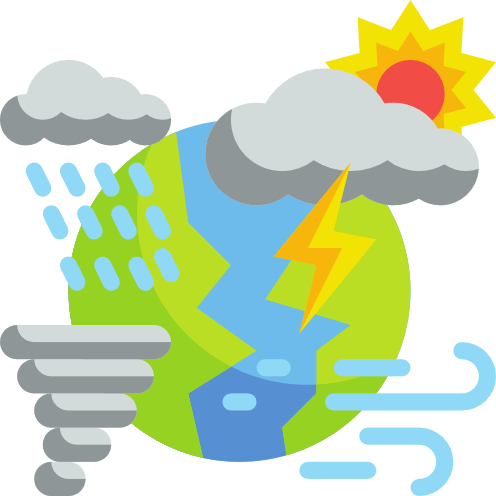 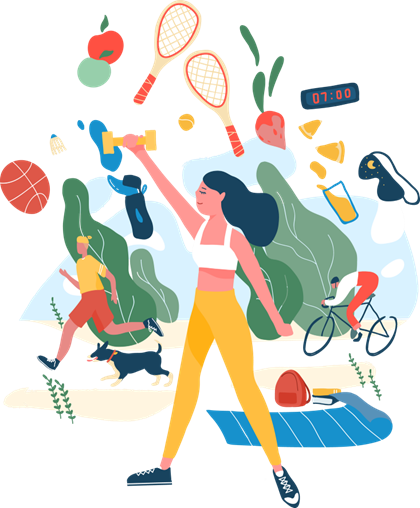 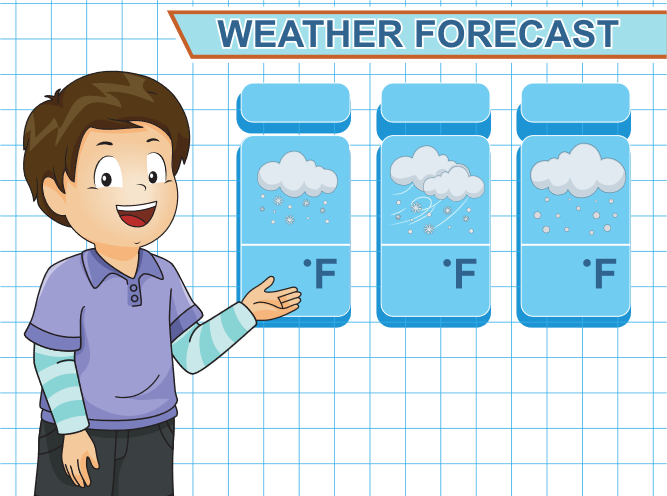 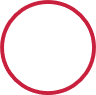 Assessment criteria and practice task
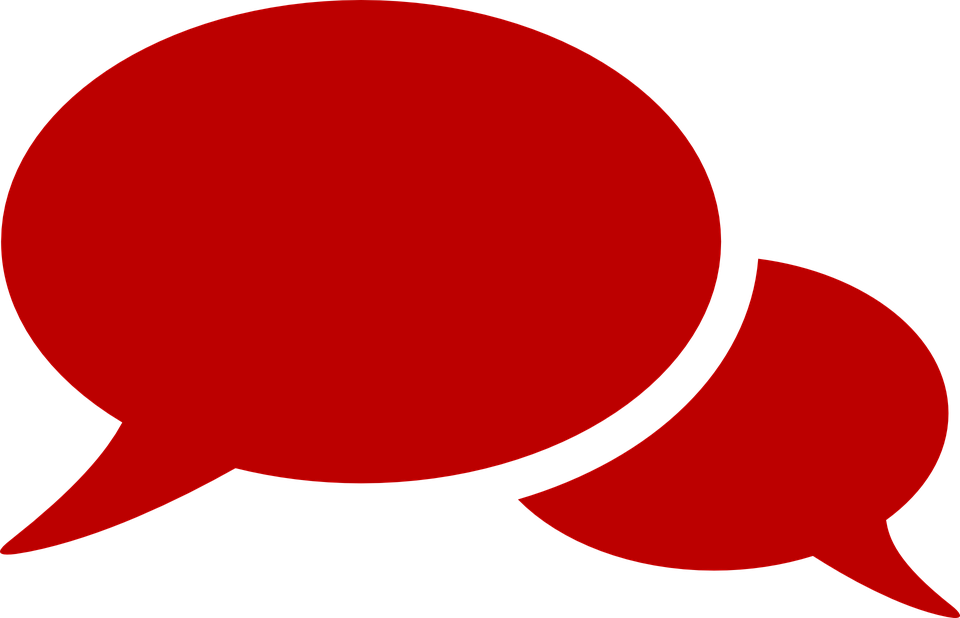 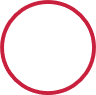 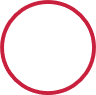 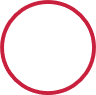 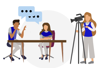 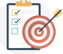 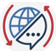 Language review
Final task (Diary entry)
Feedback and goal setting
2
Learning map – 날씨 어때요?
Stage 2
날씨 예보
날씨
장소와 활동
문장 만들기
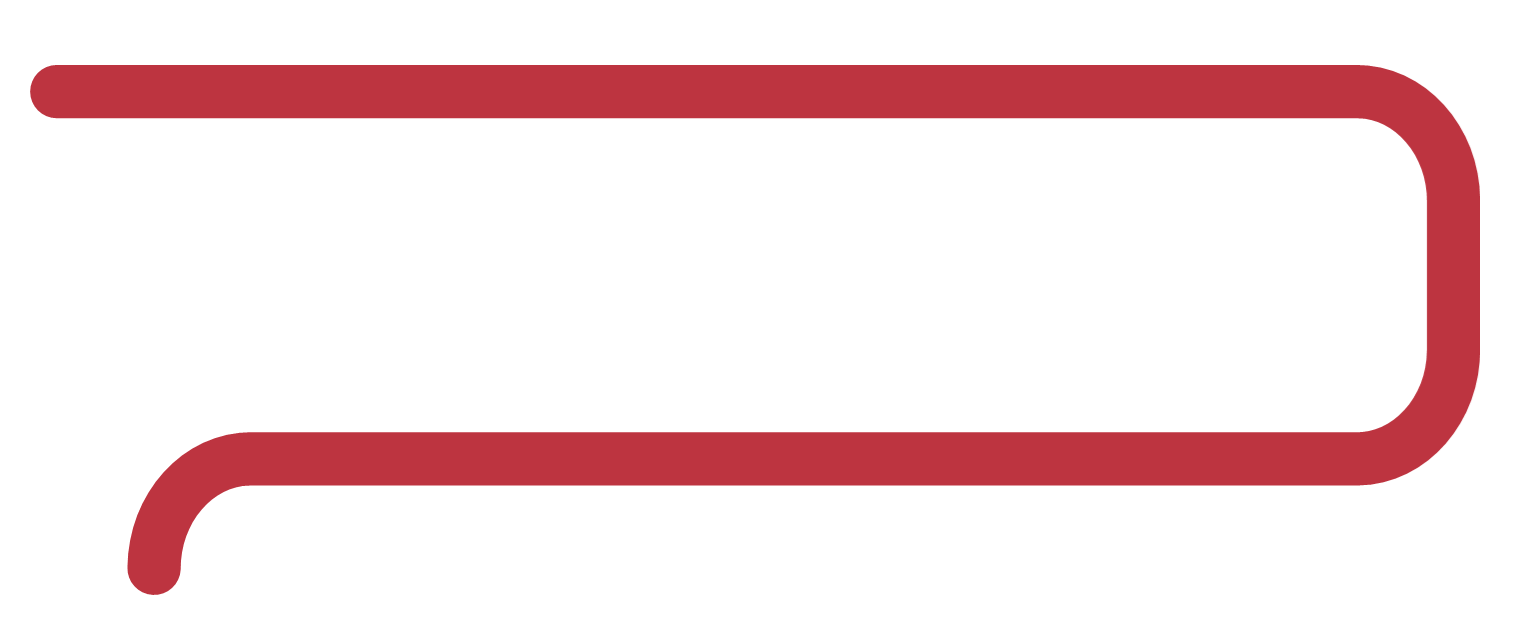 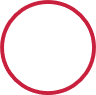 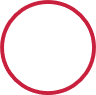 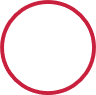 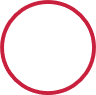 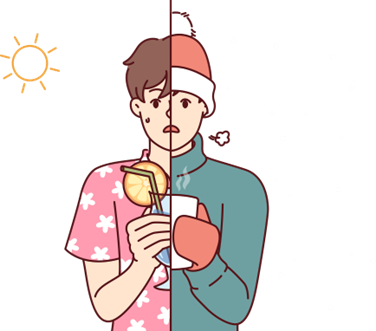 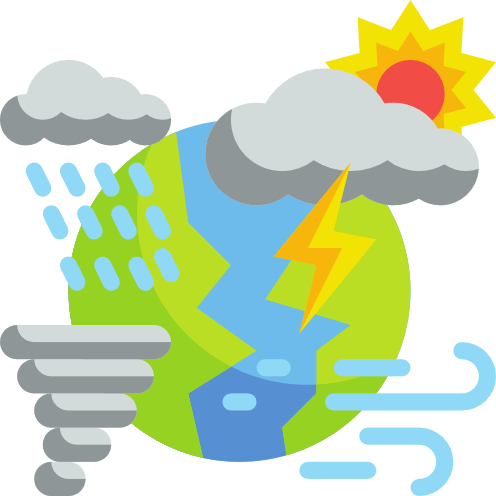 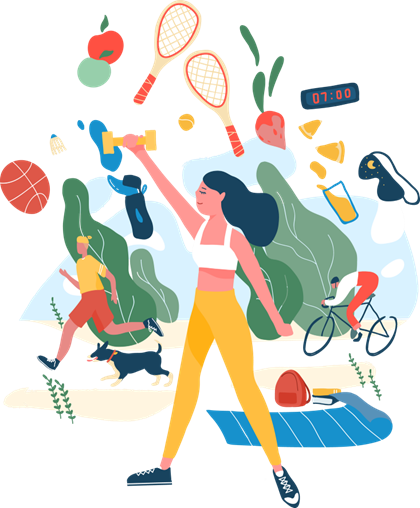 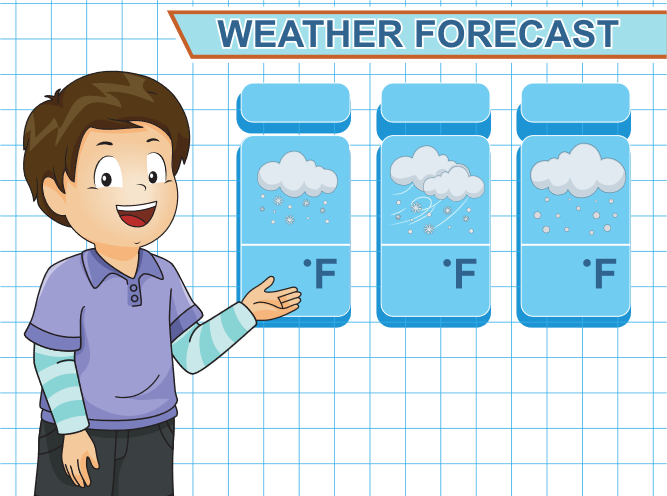 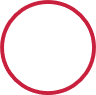 연습과제
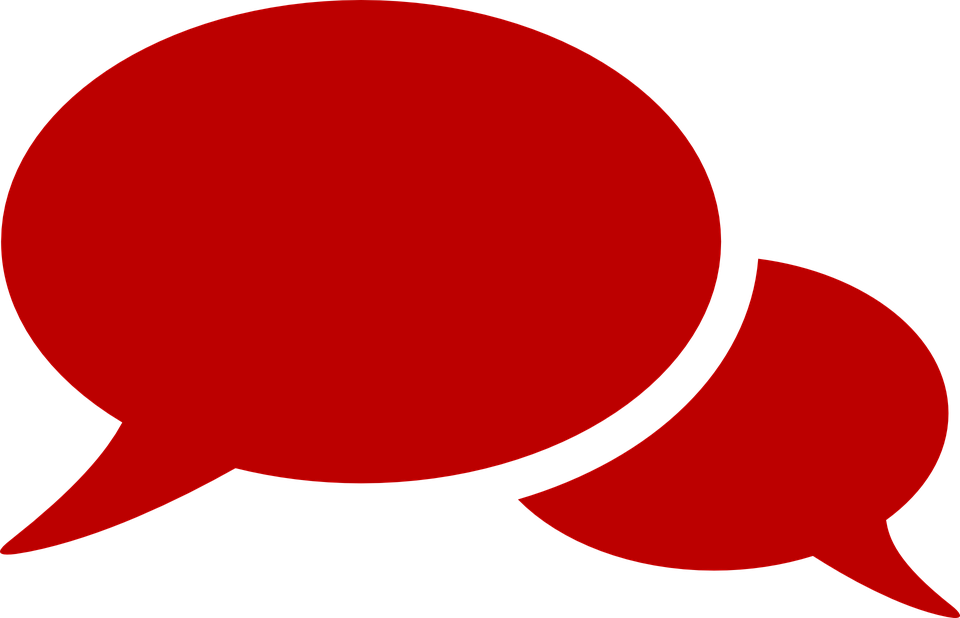 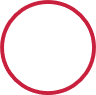 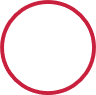 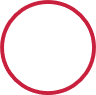 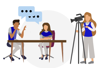 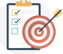 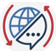 최종 과제 (일기쓰기)
언어 복습
피드백
3
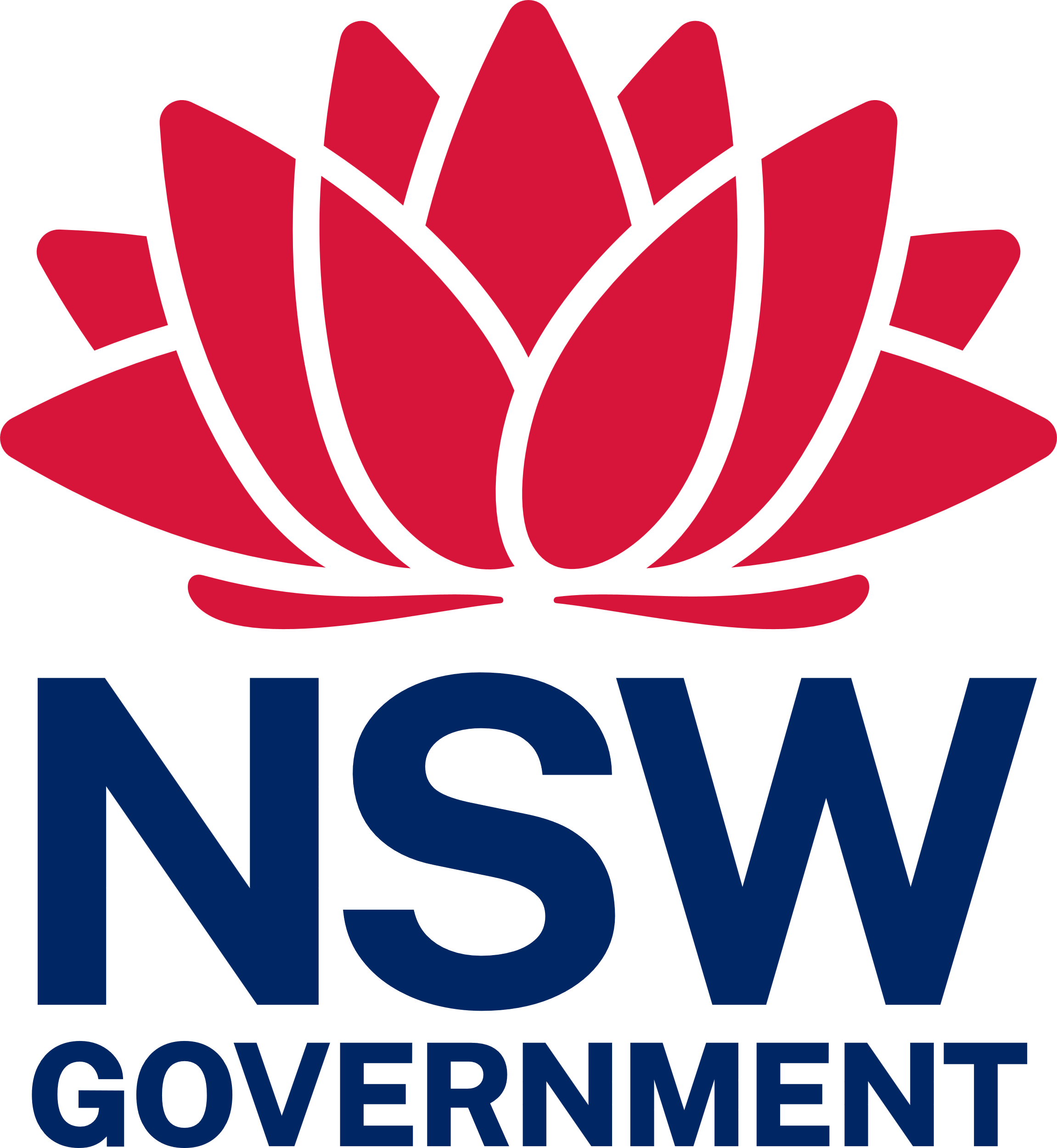 © State of New South Wales (Department of Education) 2023
4